Electric and Electronic TechnologyChapter 2C – Resistance in Series and Parallel
by
Akhtar RazaliFKMakhtar@ump.edu.my
Chapter Description
Aims
To understand what is voltage divider, analysis and its application
To understand what is current divider, analysis and its application

Expected Outcomes
Student should be able to identify voltage and current divider circuit. 
Able to solve problem related to voltage and current divider

Other related Information
One of mid semester exam is from this topic
No other relevant information be disclosed

References
Rizzoni G., 2004, Principles and Applications of Electrical Engineering, Revised Fourth Edition, Fourth Edition, McGraw Hill
Hambley A.R., 2005, Electrical Engineering Principles and Applications, Third Edition, Pearson Prentice Hall
Contents
Voltage divider circuit
Current divider circuit
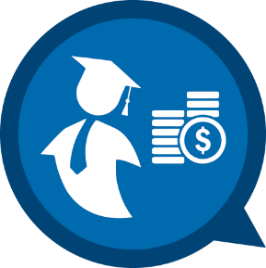 Voltage Divider
When a voltage is applied to a series combination of resistances, a fraction of voltage appears across each of the resistance.

A series circuit acts as a voltage divider. The voltage divider is an important application of series circuits. 

A circuit consisting of a series string of resistors connected to a voltage source act as voltage divider.
Voltage Divider Formula
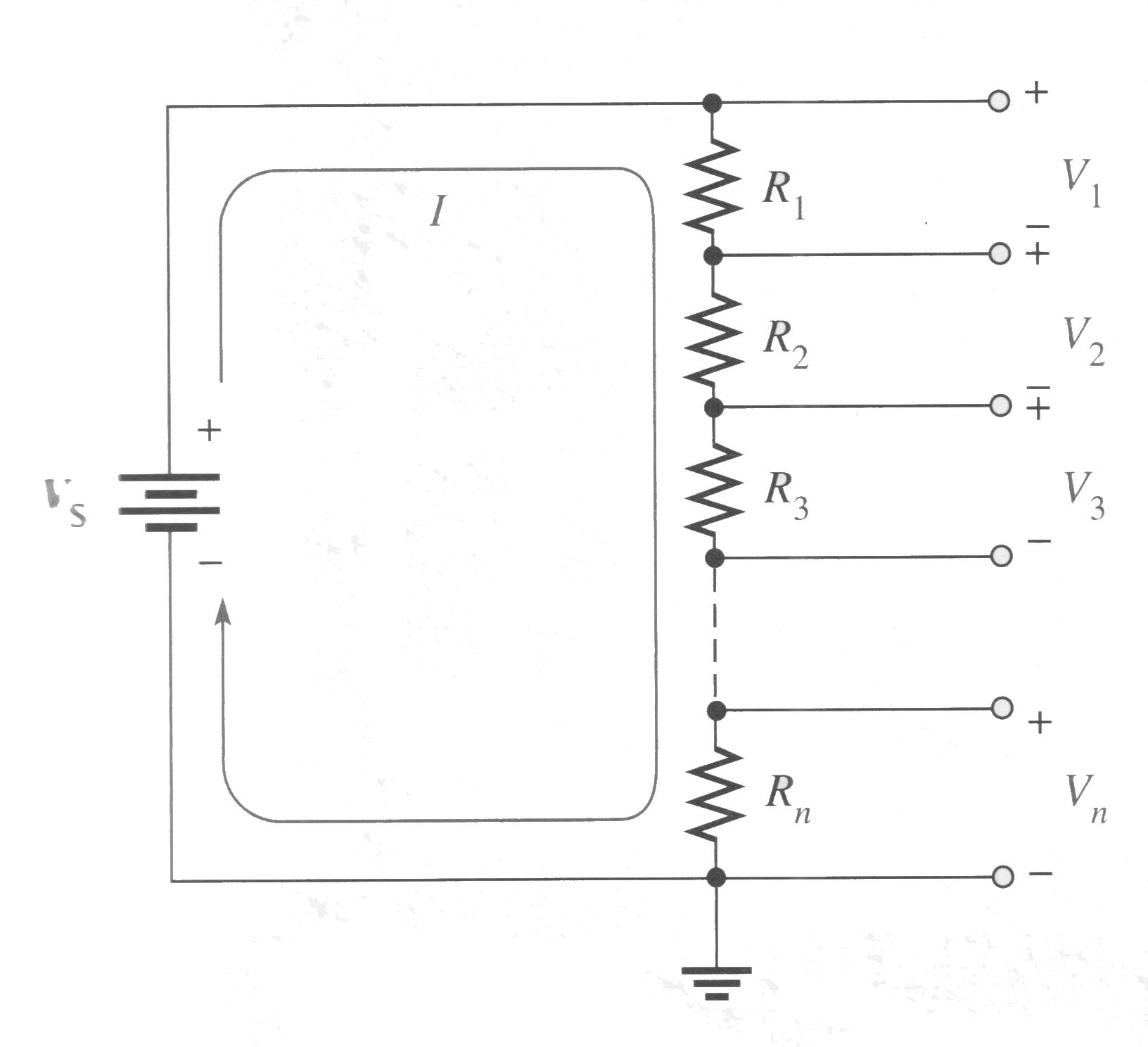 Assume a circuit with n resistors in series as shown in Figure where n can be any number.
Source: Rizzoni
Voltage Divider Formula
Let Vx represent the voltage drop across anyone of the resistors and Rx represent the number of  a particular resistor or combination of resistors. 
By Ohm's law, you can express voltage drop across Rx as follows: 
						Vx = IRx
Voltage Divider Formula
The current through the circuit is equal to the source voltage divided by the total resistance (I= Vs/RT). In the circuit of Figure, the total resistance is  R1+R2+R3 + ... + Rn. 
	By substitution of Vs/RT for I in the expression for Vx,
 
						Vx=(Vs/RT)Rx
Voltage Divider Formula
Rearranging the terms, you wil get,
 
						Vx=(Rx/RT)Vs
Voltage Divider by Definition
Therefore,
 
	“The voltage drop across any resistor or combination of resistors in a series circuit  is equal to the ratio of that resistance value to the total resistance, multiplied by the source voltage.”
Example – Voltage Divider Problem
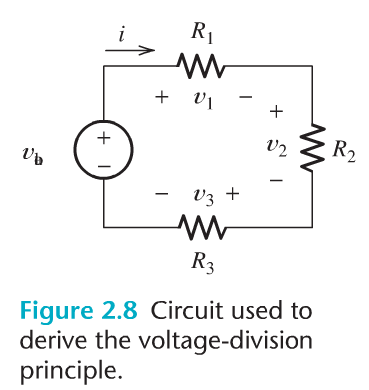 Source: Rizzoni
Example – Voltage Divider Problem (Solution)
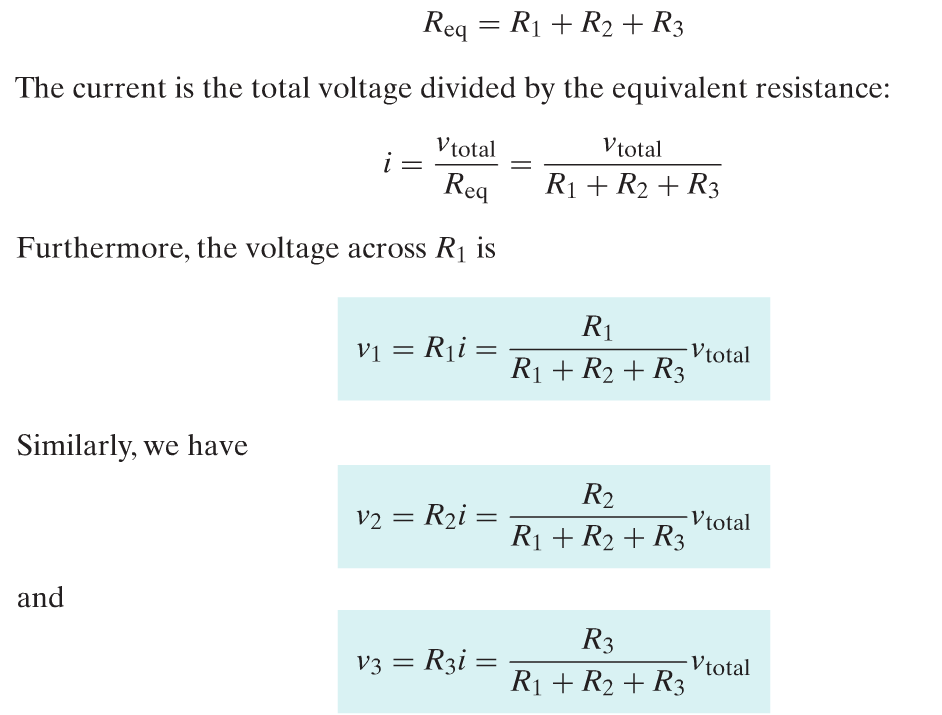 Source: Rizzoni
Example 2
Source: Rizzoni
Solution for Example 2
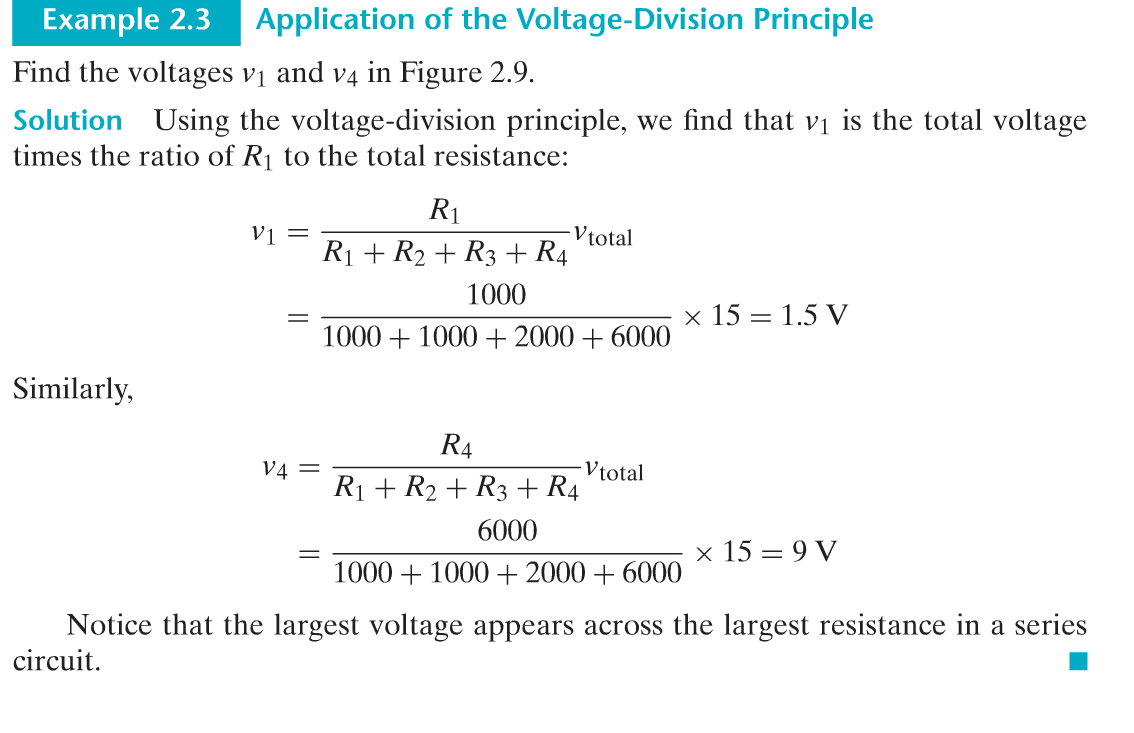 Source: Rizzoni
Exercise 1
use the voltage-division principle to calculate v
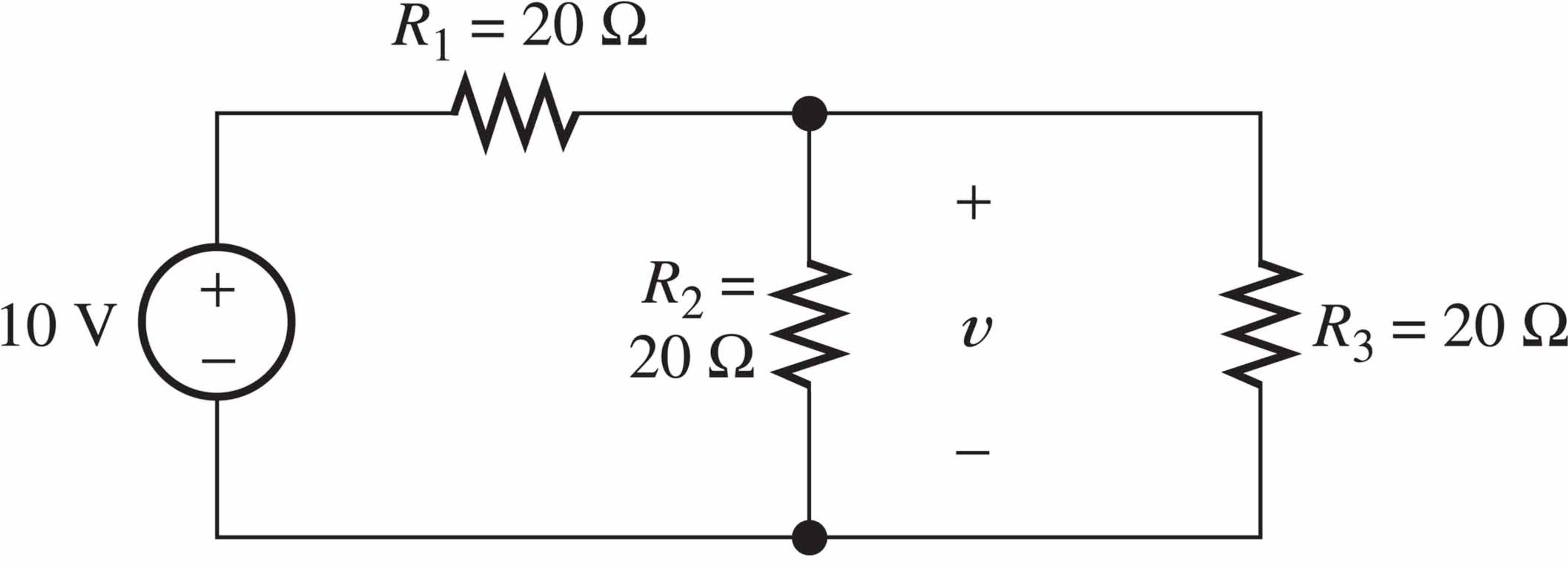 Source: Rizzoni
Exercise 2
A source supplies 120V to the series combination of a 10 Ohm Resistance, a 8 Ohm Resistance, and an unknown resistance Rx. The voltage across the 8 Ohm Resistance is 20 V. Determine the value of the unknown resistance.
Exercise 3
Determine the voltage between the following points in the voltage divider of below circuit.
				a) A to B
				b) A to C
				c) B to C
				d) B to D
				e) C to D
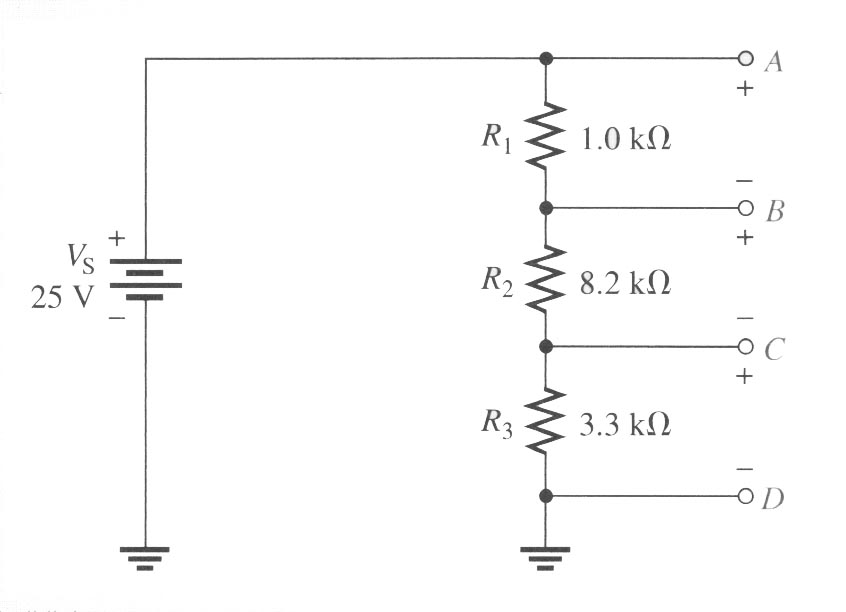 Source: Rizzoni
Current Divider
In a parallel circuit, the total current into the junction of the parallel branches divides among the branches. Thus, a parallel circuit acts as a current divider. This current-divide principle is illustrated in next Figure  for a two-branch parallel circuit in which part of the total current IT goes through R1 and part through R2.
Example
Source: Rizzoni
Current Divider Formula
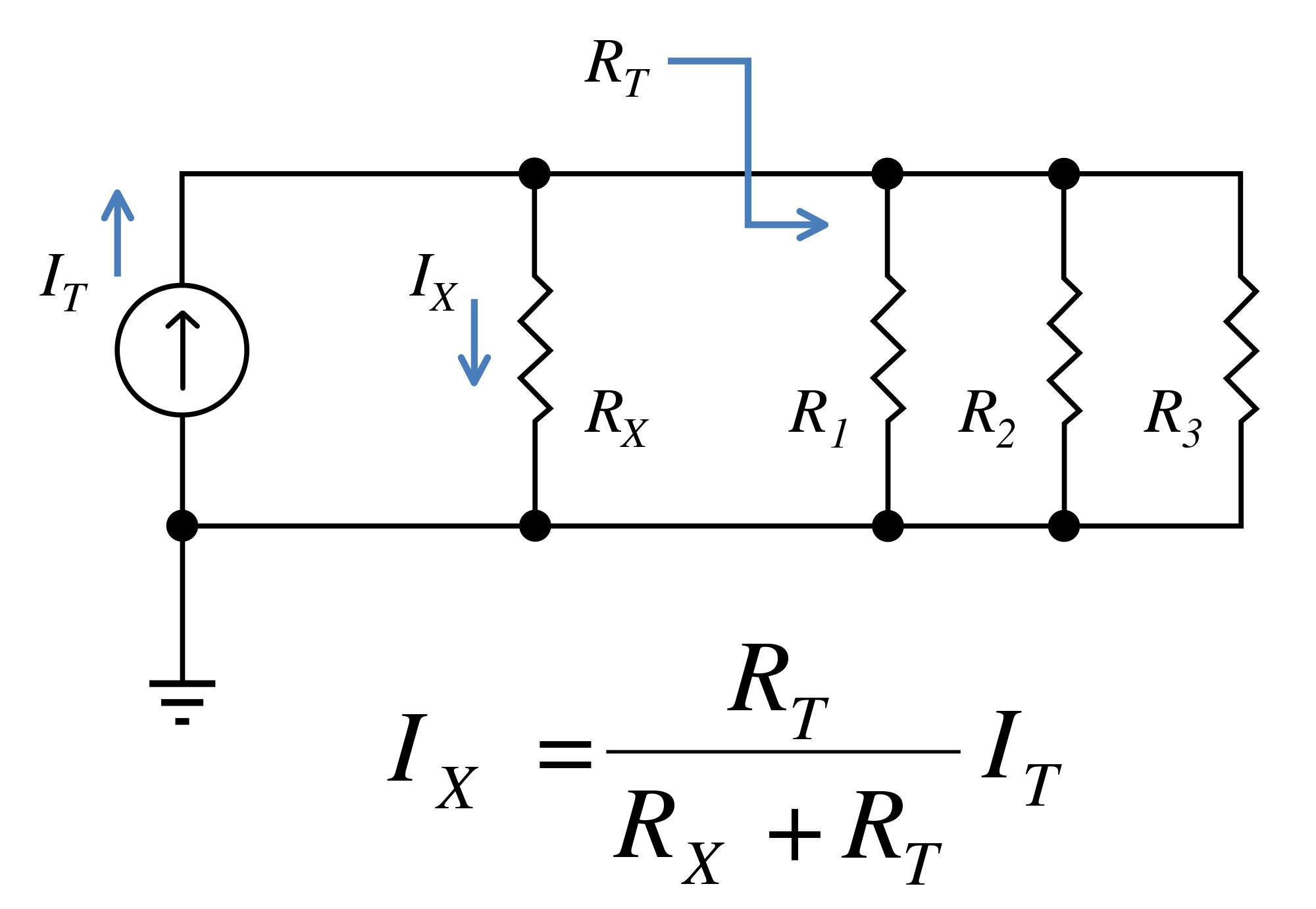 Source: https://commons.wikimedia.org/wiki/File:Current_division_example.svg
Current Divider Formula
The current through any one of the parallel resistors is Ix, where x represents the number of a particular resistor (l, 2, 3, and so on). 
By Ohm's law, you can express the current through any one  resistors in previous Figure as follows:
						Ix=(Vs/Rx)
Current Divider Formula
The source voltage, Vs, appears across each of the parallel resistors, and Rx represents any one of the parallel resistors. The total source voltage, Vs, is equal to the total current times the total parallel resistance. 
						Vs=IT.RT
Current Divider Formula
Substituting ITRT for Vs in the expression for Ix results in 
				Ix=(ITRT)/Rx 
 
	Rearranging the formula,
				Ix=(RT/Rx).IT
						where x = 1,2,3, etc.
Current Divider Definition
Therefore,
	“The current (Ix) through any branch equals the total parallel resistance (RT) divided by the resistance (Rx) of that branch, and then multiplied by the total current (IT) into the junction of parallel branches. “
Example
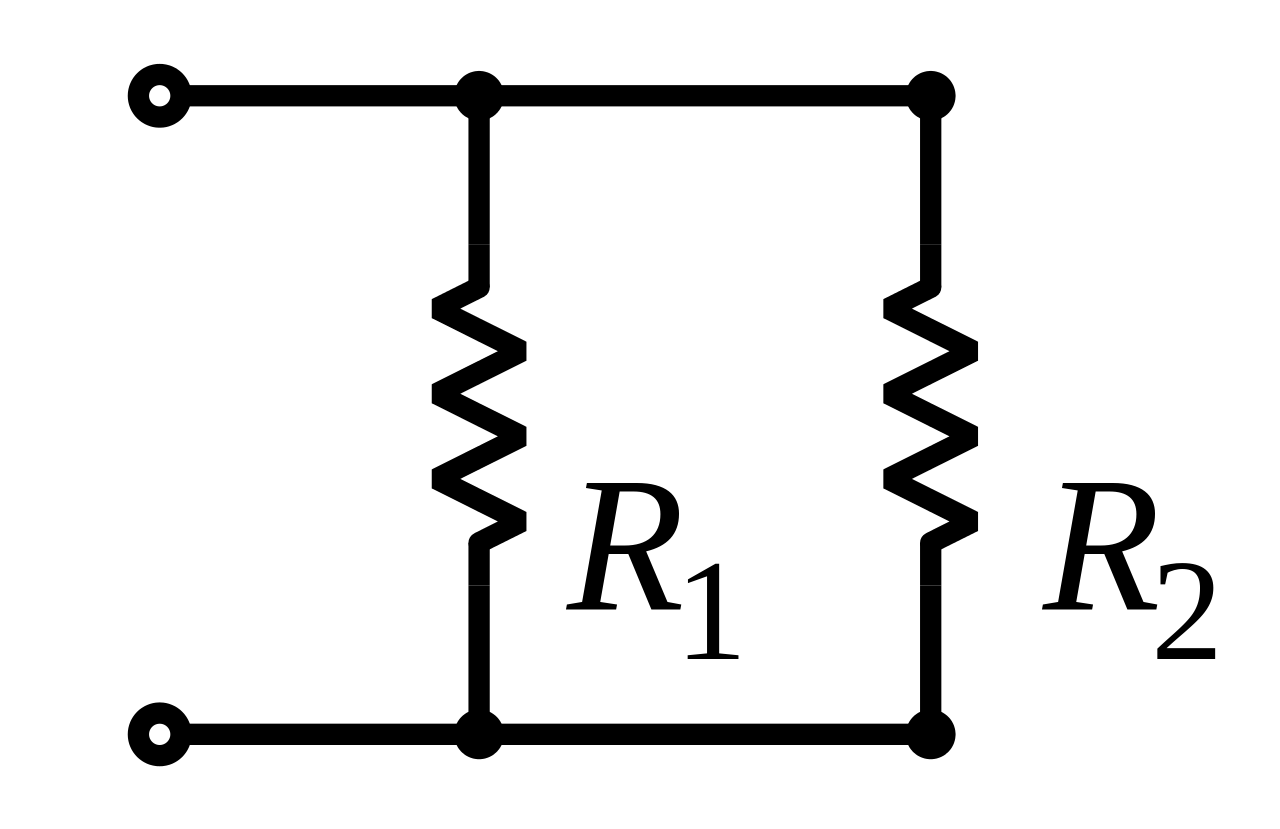 Source: https://commons.wikimedia.org/wiki/File:Two_Resistors_in_Parallel.svg
Solution
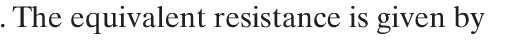 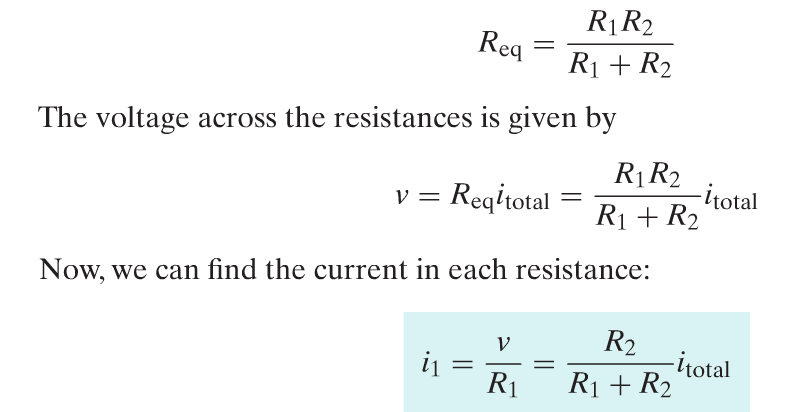 Source: Rizzoni
Conductance in Parallel
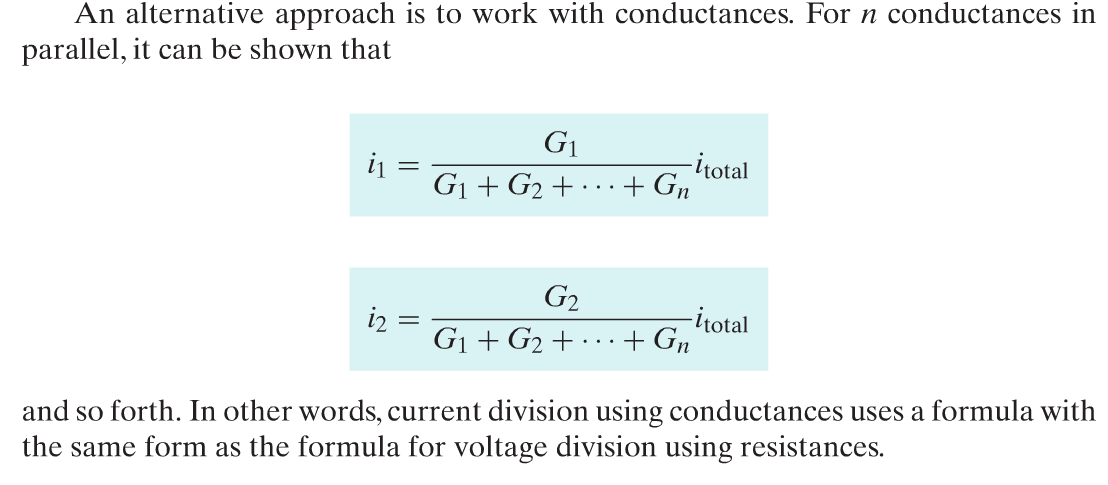 Source: Rizzoni
Example
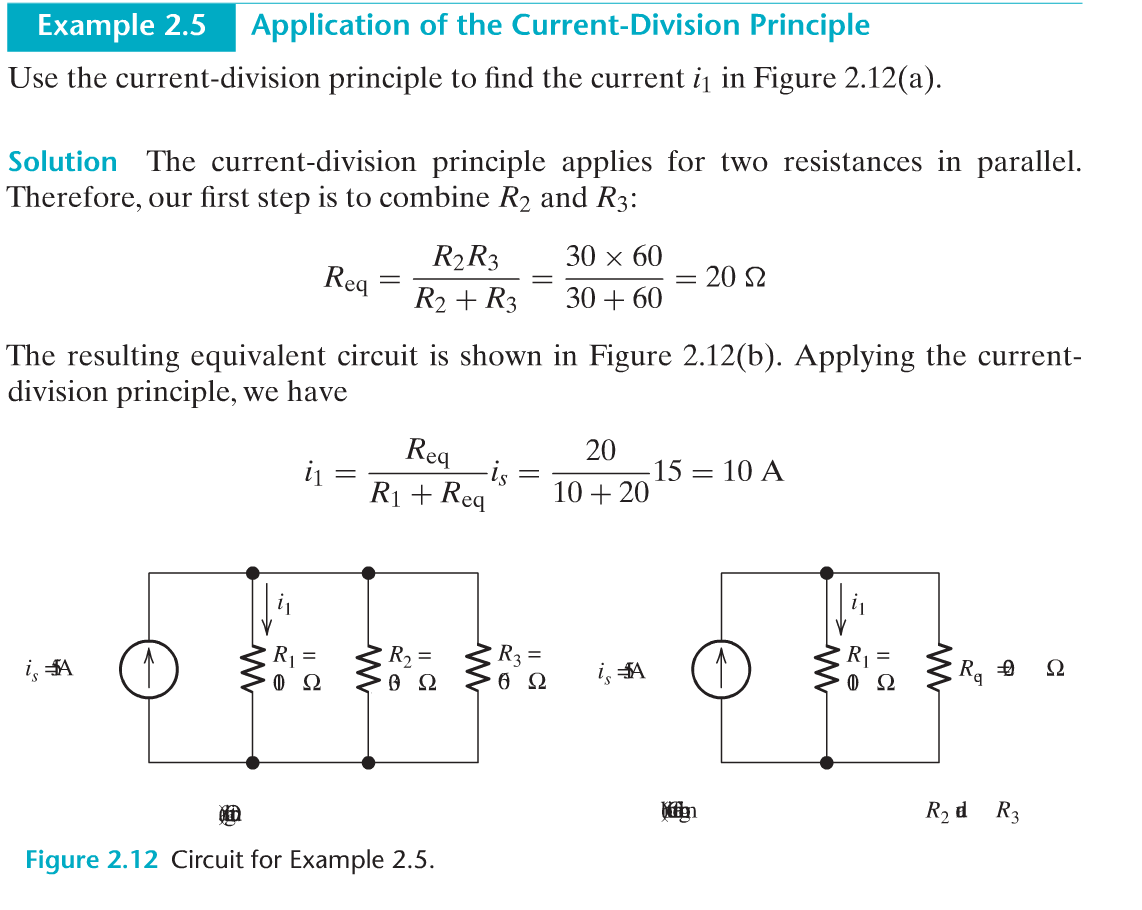 Source: Rizzoni
Solution
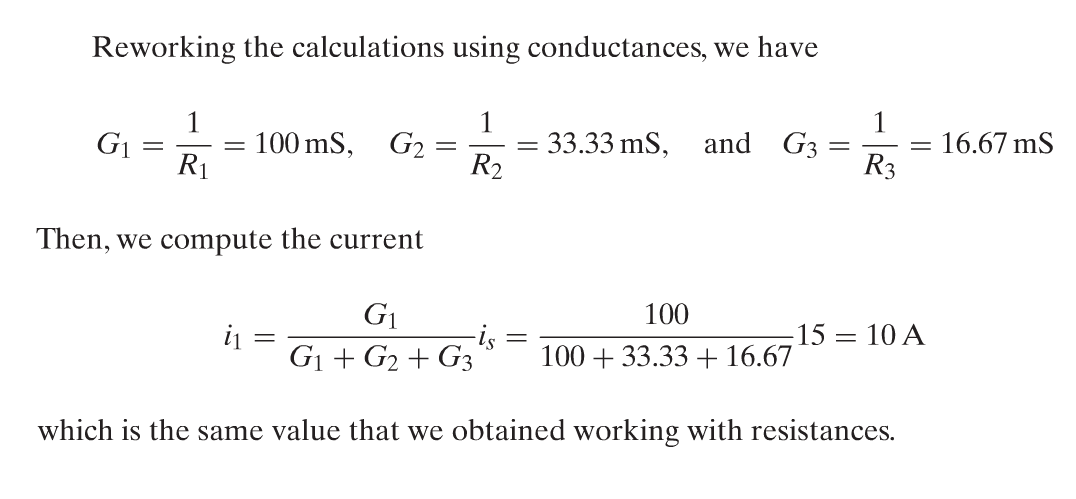 Source: Rizzoni
Determine the current through each resistor in the circuit of below Figure.
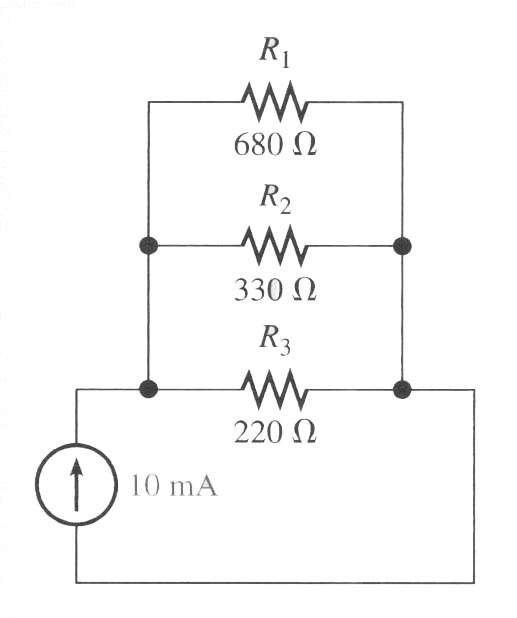 Source: Rizzoni
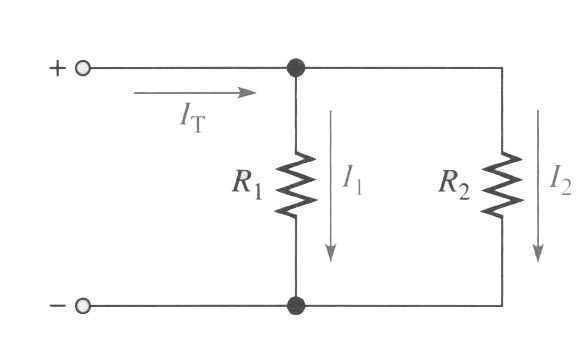 RT=(R1R2)/(R1+R2)
Source: Rizzoni
Current Divider Other Formula – for 2 resistors only
Using the general current divider formula, the formula for I1 and I2 can be written as;
 
				I1= (RT/R1)IT
					and
				I2= (RT/R2)IT
Current Divider Other Formula – for 2 resistors only
substitute RT  in above formulas, we will obtain current-divider formulas for the special case of two branches, which are;
				I1= (( R2/(R1+R2)) IT
							and 
				I2= (( R1/(R1+R2)) IT
Exercise
Find I1 and I2,
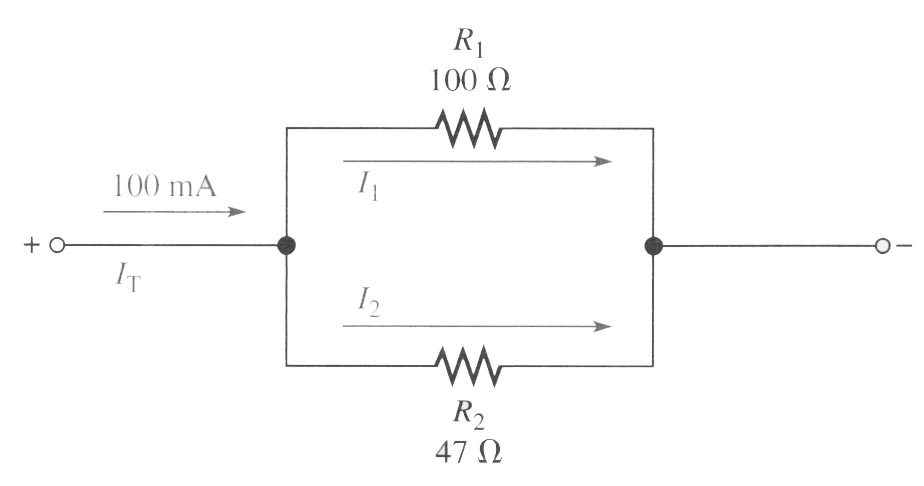 Source: Rizzoni
Conclusion of The Chapter
Conclusion #1
Voltage divider is represented by a series circuit. 
Current divider is represented by a parallel circuit.
Akhtar RazaliFKM, UMP.